宣教关怀
天父，我们为泰国的刘纯谦宣教士祷告。她现在到学校实习担任教师，要智慧的教导英文和管理学生事务。许多少年学生的家庭困难，祈求天父的爱和救恩临到他们。祷告透过宣教士和信徒的生命见证，他们有机会认识和归向祢。求主带领纯谦宣教士到祢要她去的当地学校，进入社区当中把福音带给未得之民。同时，求主预备当地人成为福音的好土，听见福音时愿意谦卑悔改，认真信主。奉主基督名求，阿们。
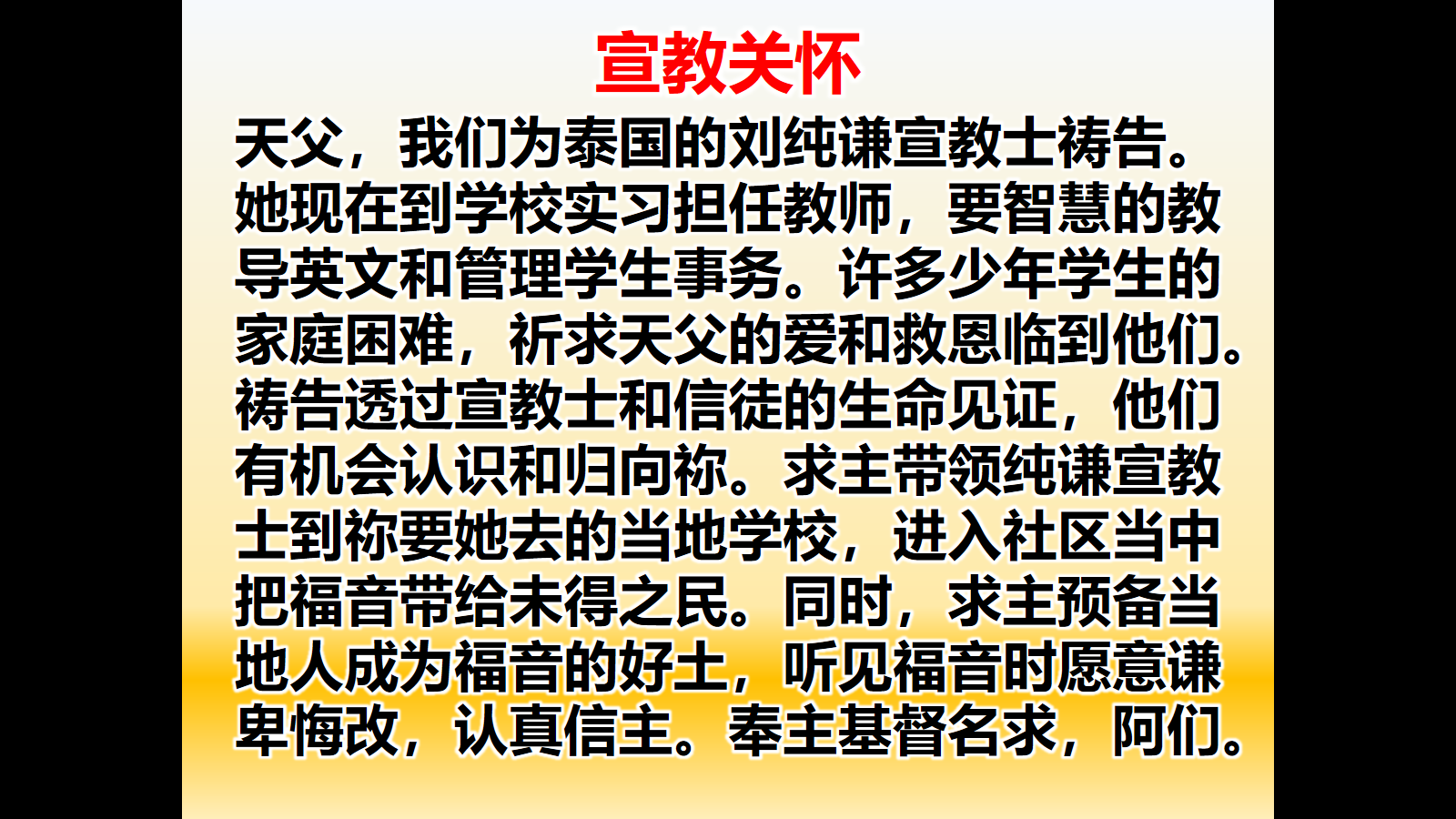